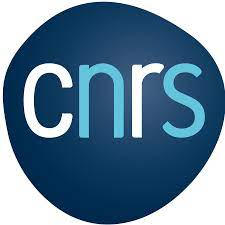 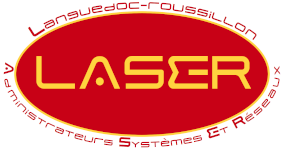 BACKUPPC
Patrice Langlois – LASER- RESINFO - CNRS 11/2023
Backuppc
Logiciel libre
Tourne sous Linux
https://backuppc.sourceforge.net/info.html
Le serveur est l’initiateur des sauvegardes
Patrice Langlois – LASER- RESINFO - CNRS 11/2023
Protocoles de sauvegarde
Samba .
rSync : 
rSyncd 
Tar 

Sauf pour Samba, Backuppc utilise SSH pour faire les transferts.
Patrice Langlois – LASER- RESINFO - CNRS 11/2023
Domaine d’application
3 serveurs backuppc
Sauvegarde de  40 serveurs Linux
Sauvegarde de serveurs de fichiers (Montage NFS)

Exemple: 
1 serveur sauvegarde 40 serveurs et 50 volumes NFS soit 100To de sauvegarde

Utilisation de rsync ou tar

Activation de la compression

Désactivation de la déduplication
Patrice Langlois – LASER- RESINFO - CNRS 11/2023
Avantages
Ergonomie
Facilité
d’installation et mise à jour
de configuration (copie du modèle)
d’administration
Rapport d’erreur par mail ou sur l’application
Restauration sur le serveur ou ailleurs
Patrice Langlois – LASER- RESINFO - CNRS 11/2023
Inconvénient
Qu’un seul point de montage pour les données de sauvegarde
/var/lib/backuppc
Patrice Langlois – LASER- RESINFO - CNRS 11/2023
Démo…
Patrice Langlois – LASER- RESINFO - CNRS 11/2023